E-skjema i kjernesystemet
For fagbrukere
Hva er e-skjema og hvorfor?
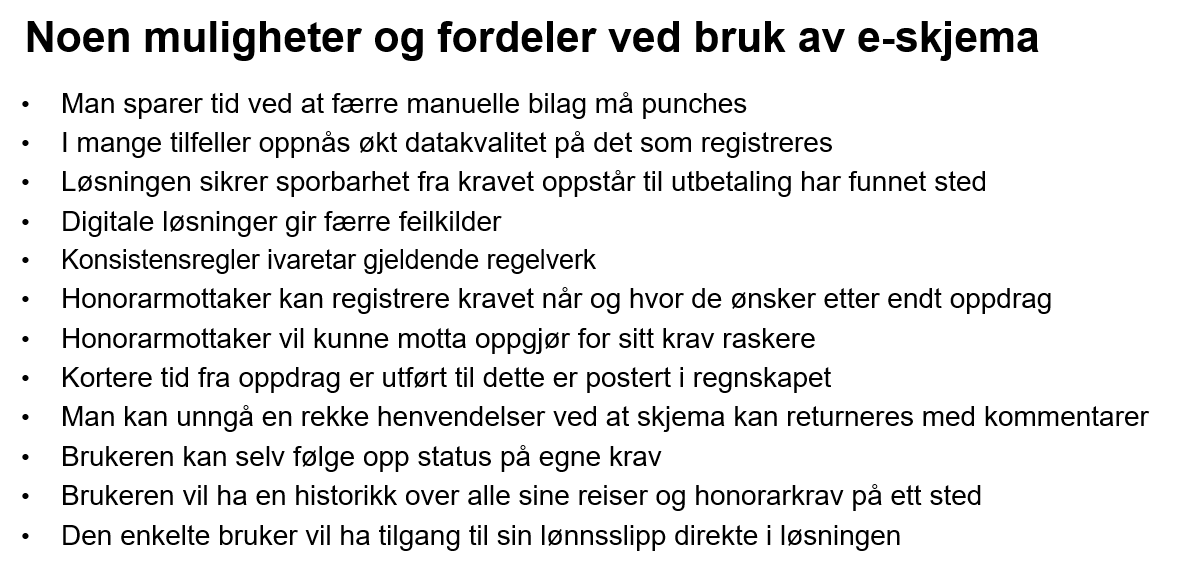 E-skjemaløsningen-oversikt
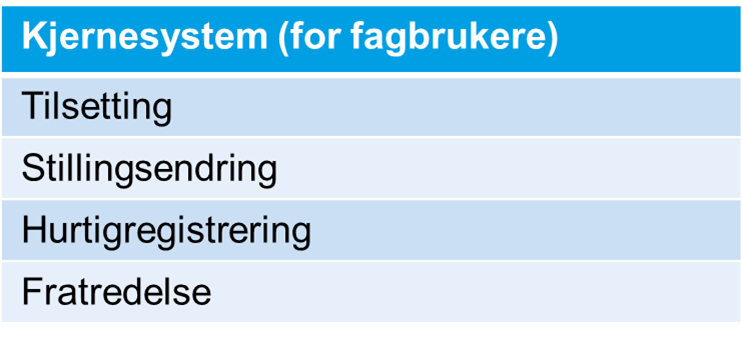 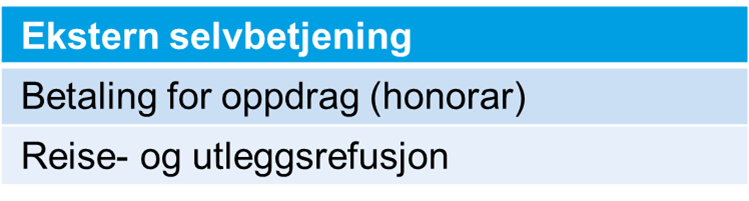 Oppgaver i innkurv
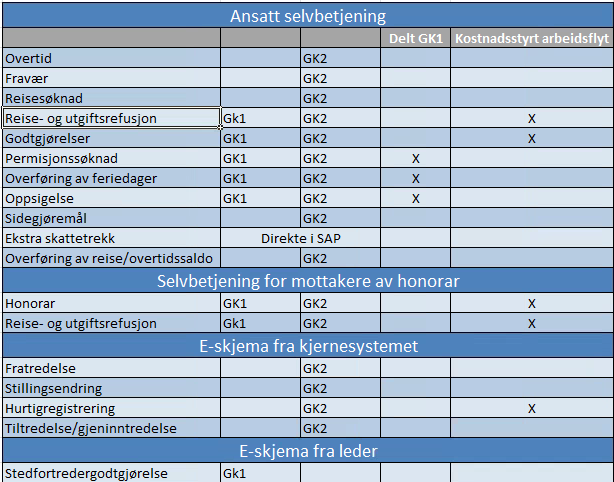 Stillingsendring går til leder av ny organisasjonsenhet

Tilsetting / gjeninntredelse blir ikke stoppet i kontrollperioden hvis det godkjennes for sent
Oversikt over hva som kan registreres viae-skjema i Fagsystemet SAP pr dags dato
Transaksjonskodene i SAP-kjernesystemet
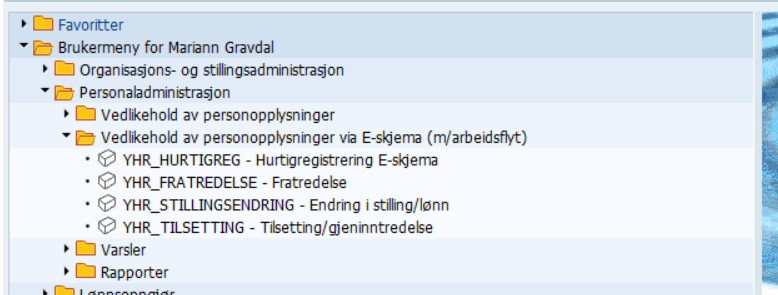 YHR_TILSETTING
YHR_TILSETTING
Det nye skjema for tilsetting og gjeninntredelse digitaliserer tidligere manuelle prosesser for:
YHR_TILSETTING
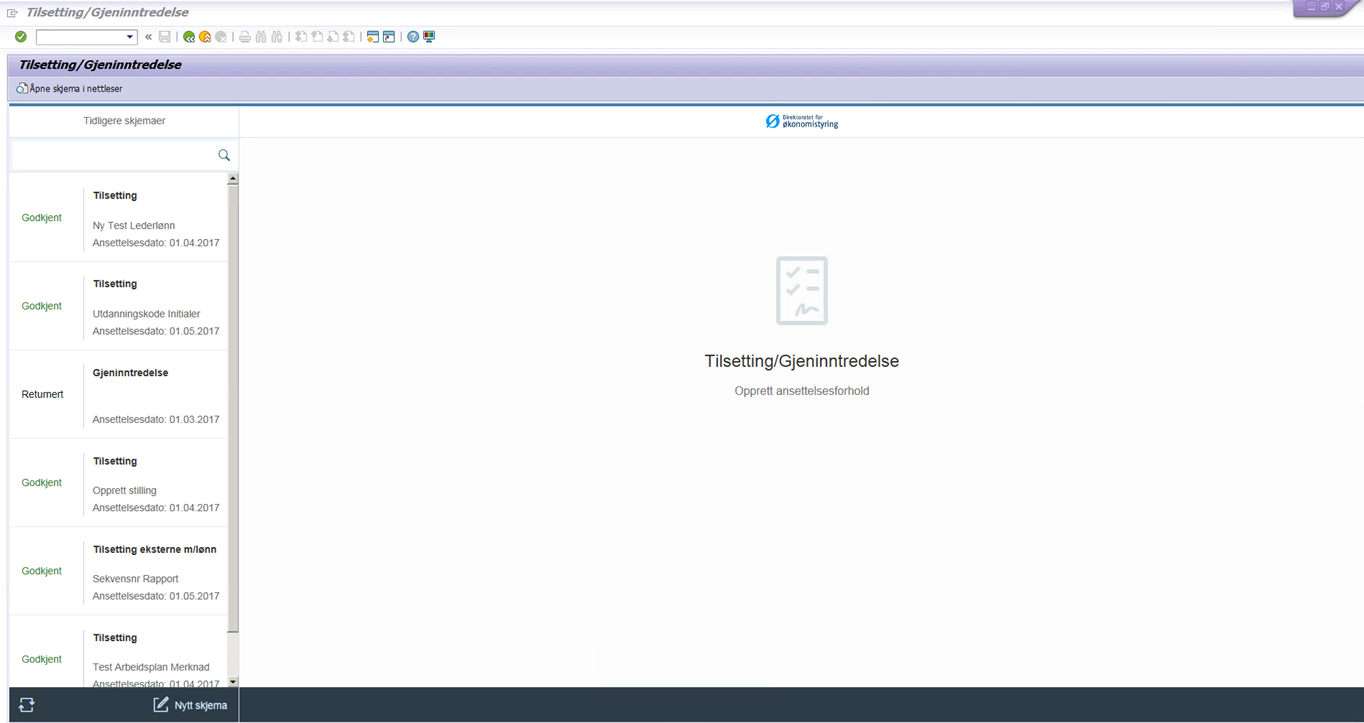 Meny til venstre viser tidligere sendte skjema
Skjema inneholder fire steg
Persondata
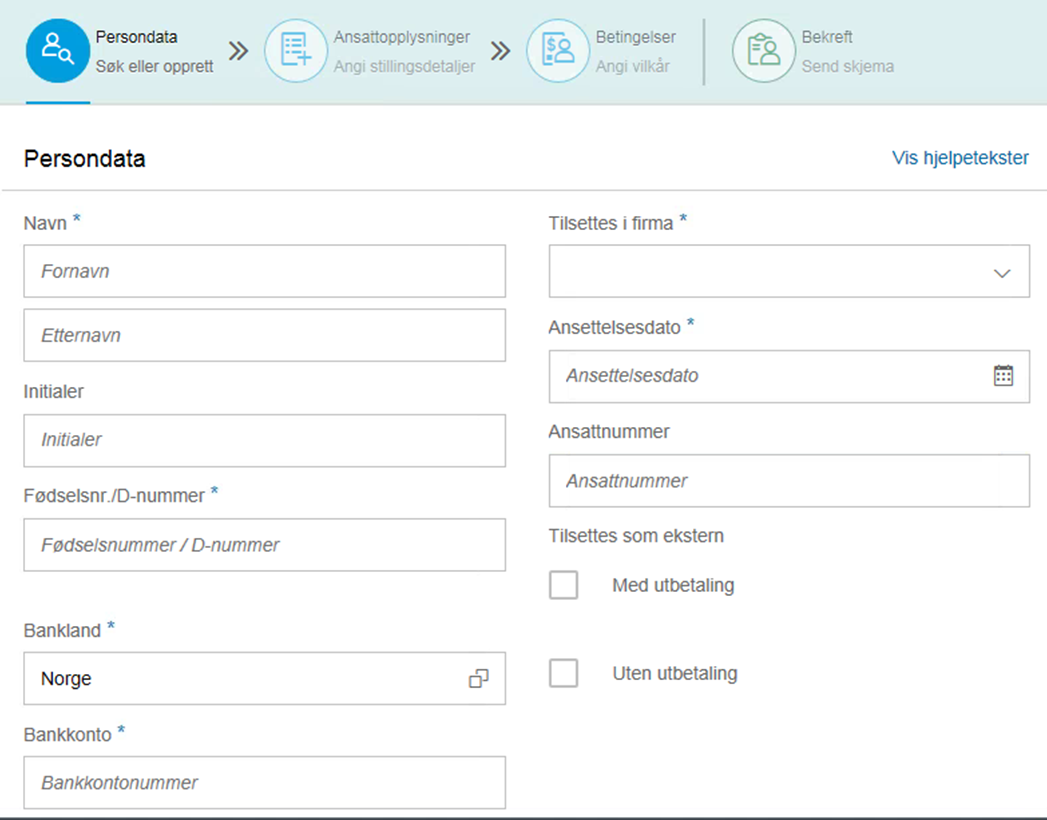 Første steg er registrering av persondata. 
Etter å ha lagt inn informasjon du har om personen, klikk på søk og det søkes etter eventuelt tidligere ansettelsesforhold hos dere. 

Dette for at dere skal kunne gjeninntre fratrådte personer. Eventuelt velge ny ansatt.
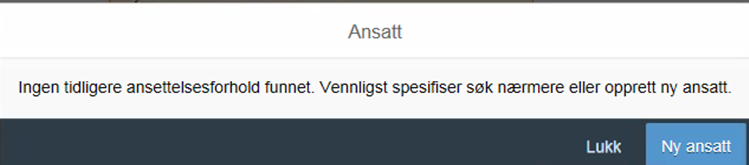 [Speaker Notes: Felt for firma skal være forhånds utfylt med det firma fagbrukeren har tilgang til, men mulig å velge i nedtrekks meny for de fagbrukere som har tilgang til flere firmakoder i SAP lønnssystem. Det er også mulig å registrere informasjon om utenlandsk bank. Dersom fagbruker, etter å ha valgt bankland, ikke finner aktuell bank, dukker det opp felter for bankadresse, bic/swift og iban. Vi må ha fullstendig personnummer eller utenlandsk ID
Det er tilstrekkelig å legge inn fødselsnummer og ansettelsesdato for å søke opp ansatte]
Utenlandsk dokument ID
Dersom du tilsetter en person med utenlandsk dokumentasjon, vil skjema åpne aktuelle felter ved registrering av ufullstendig fødsels- eller D-nummer.
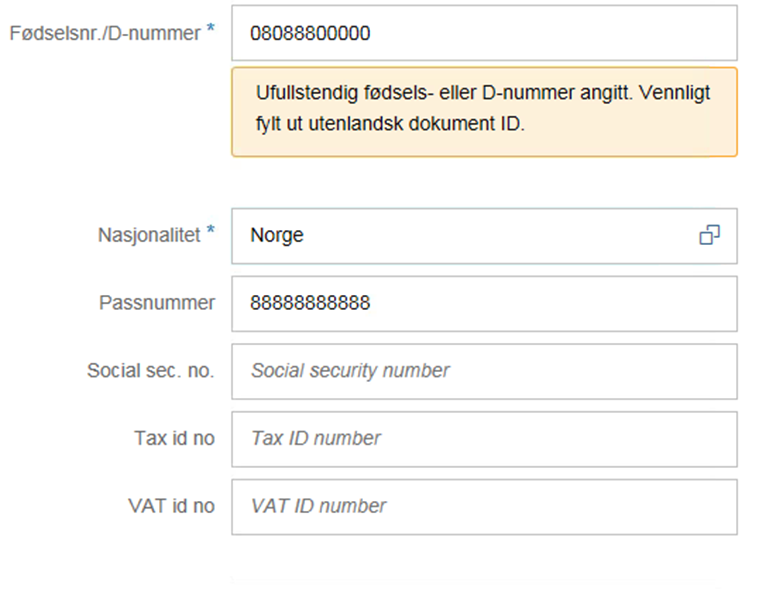 Ekstern
Feltene i steg en og to er felles for tilsetting av ansatt og ekstern. Steg tre, Betingelser, utelukkes når en setter hake for Tilsettes som ekstern – Med utbetaling eller Uten utbetaling.
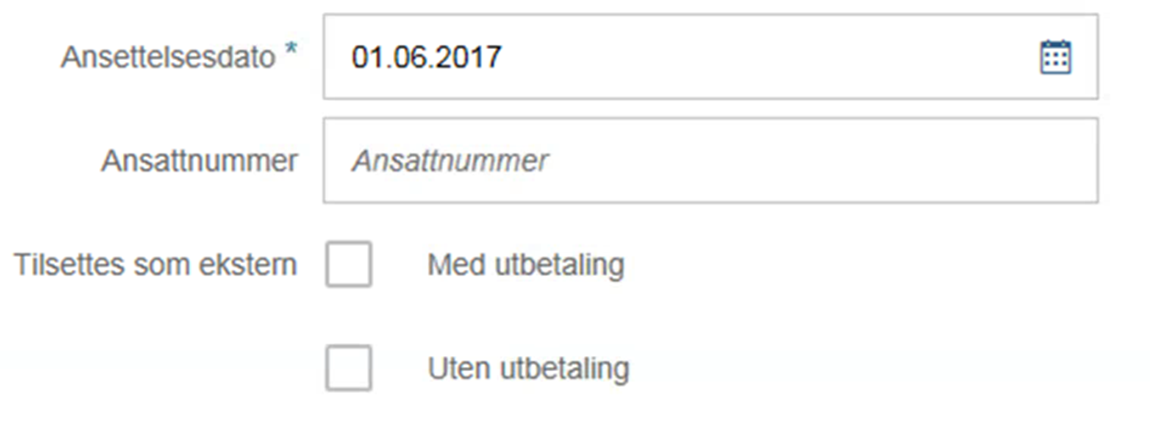 Ansattopplysninger
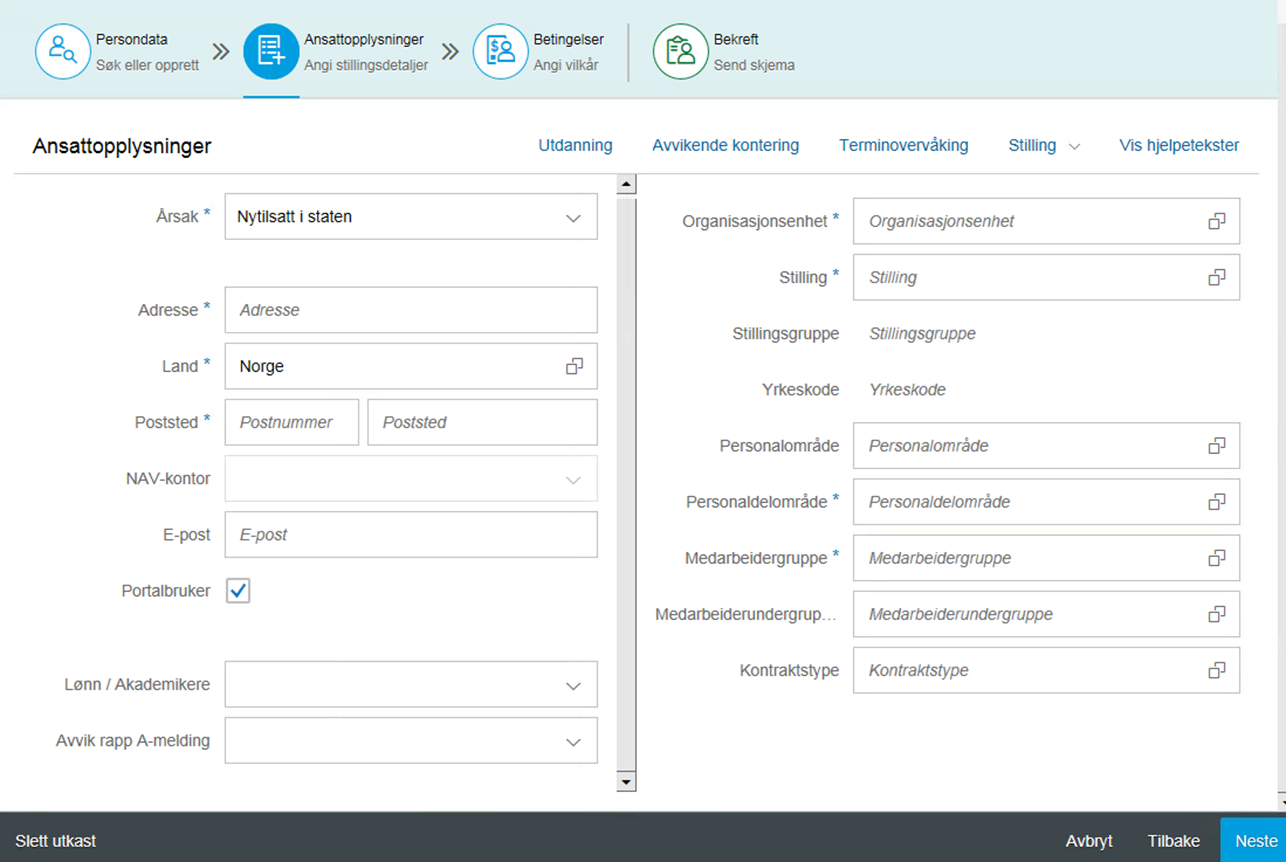 Her registrerer du ansattopplysninger og stillingsdetaljer. 
I dette steget er det også en menylinje der utdanning, avvikende kontering, terminovervåking og opprett/endring av stilling kan registreres.
[Speaker Notes: Alle feltene her har søkemulighet, dvs de med «pil ned», lister opp alle valg – da det er få alternativ. Imens de med to overlappende ark som logo, har en søkefunksjon der en kan starte å skrive ord eller kode, som eliminerer og reduserer utvalget. Når en har registrert noe i postene i menylinjen, vil den få en merknad i form av et tall i parentes, bak f.eks. avvikende kontering. For politiet vil det også være et menyvalg som posterer i IT34 Funksjoner i bedrift.]
Søkefunksjoner
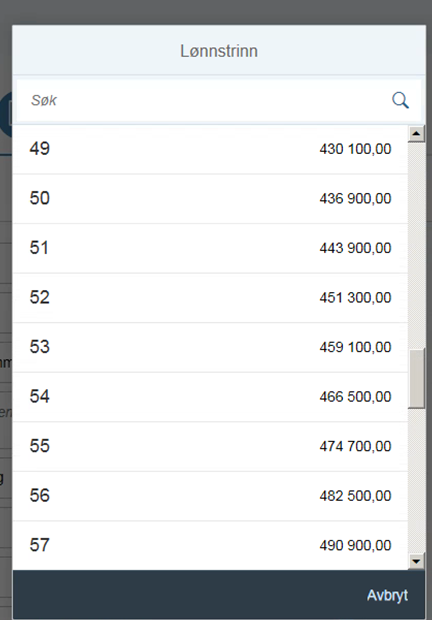 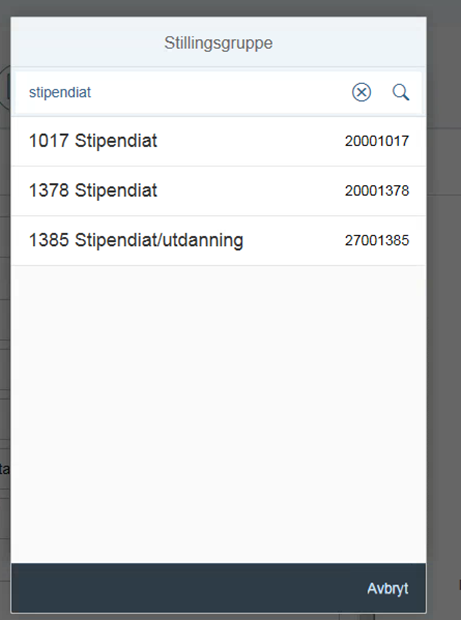 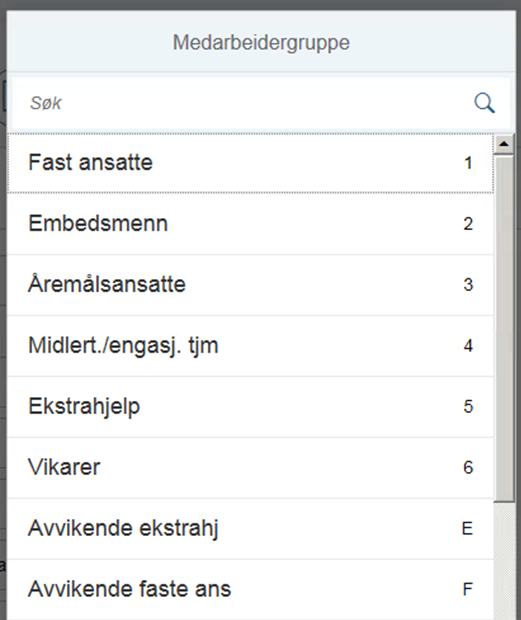 Menyvalg til Ansattopplysninger
Terminovervåking
Det kan registreres flere varsel for terminovervåking med dato og beskrivelse i fritekstfelt.

Stilling
Her kan du
velge å 
endre eller
opprette 
stilling.
Utdanning



Her en kan registrere kurs og utdanning.

Avvikende kontering
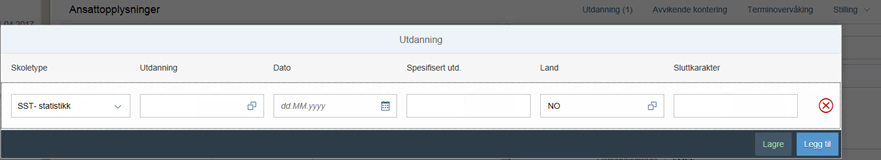 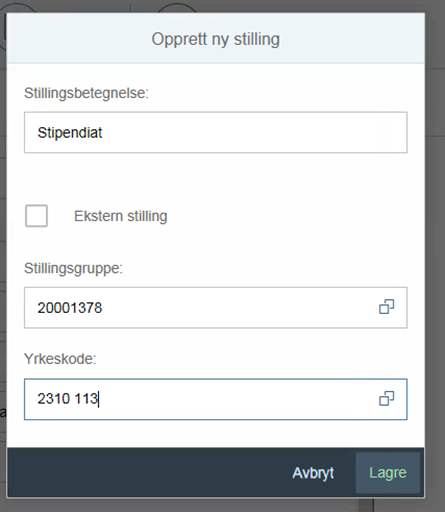 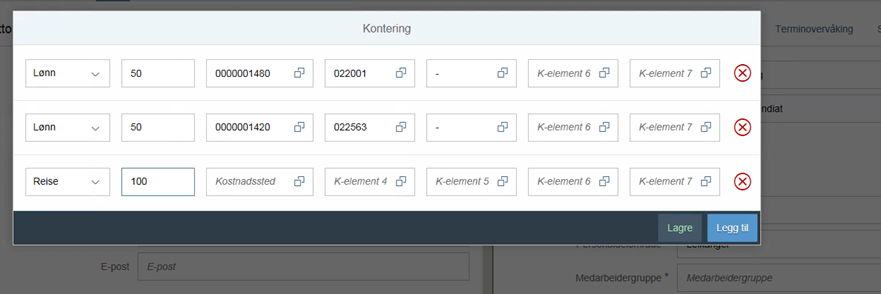 Betingelser
Betingelser for arbeidstid og lønn. 
Flere av feltene er allerede forhåndsutfylt med forslag, noen av disse kan endres. 
I menylinjen i dette steget er det valg av faste tillegg/trekk og spesielle betingelser.
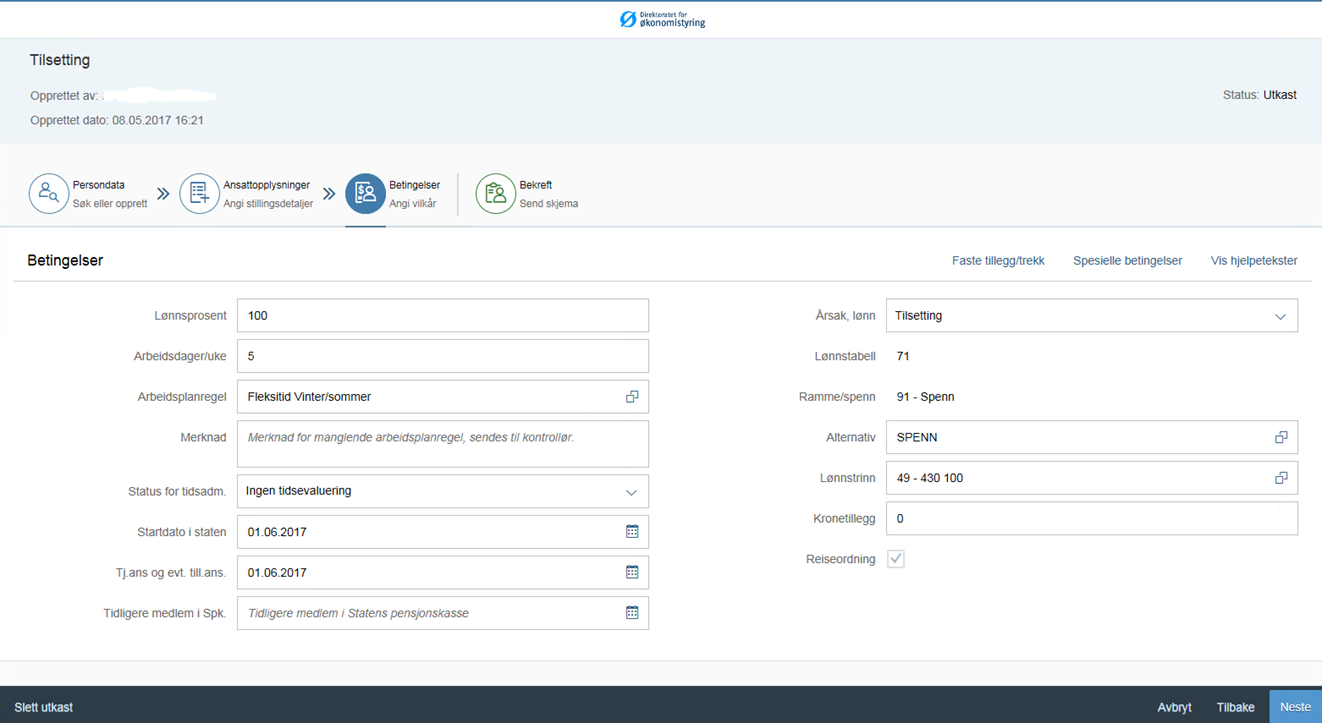 [Speaker Notes: Dette steget dukker ikke opp ved tilsetting/gjeninntredelse av ekstern. Angi stillingsprosent og antall dager i uken – foreslår egnet arbeidsplan – ved endring slettes aktuell arbeidsplan og en legger inn nytt antall dager ii uken eller stillingsprosent…]
Menyvalg til Betingelser
Faste tillegg/fradrag




Spesielle betingelser
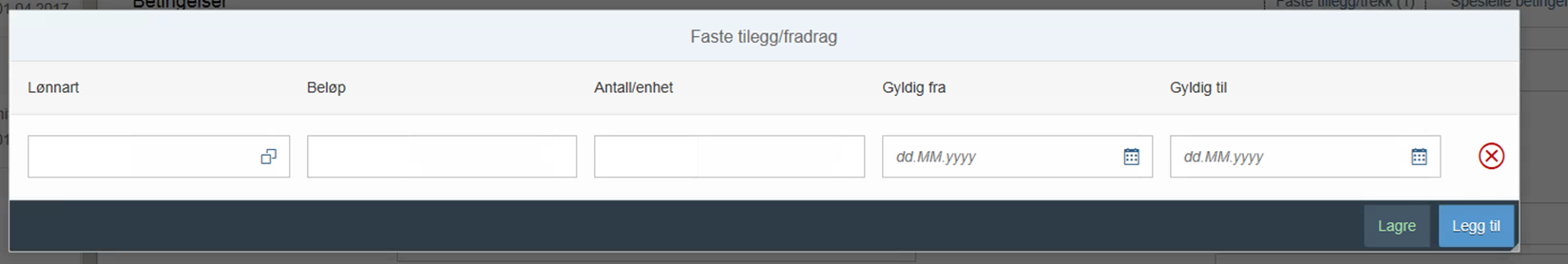 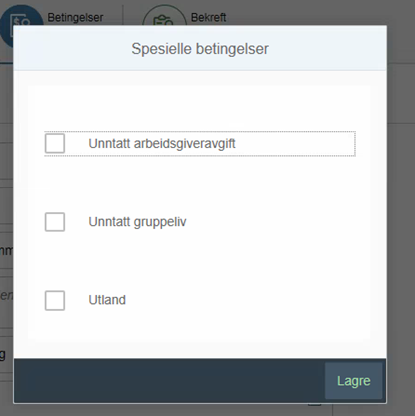 [Speaker Notes: Fordel gruppeliv legges til automatisk]
Bekreft
[Speaker Notes: Last ned PDF dokument]
Sende og godkjenne
Saksbehandler/fagbruker sender skjema til postering eller godkjenning. 

Dersom skjema er tilsetting eller gjeninntredelse av ekstern, går det direkte til postering i SAP.
Gjelder det tilsetting/gjeninntredelse av ansatt, går det i arbeidsflyt til godkjenner 2.



Leder/godkjenner 2 :
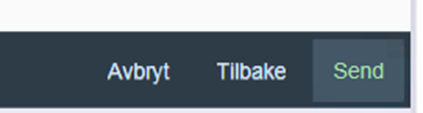 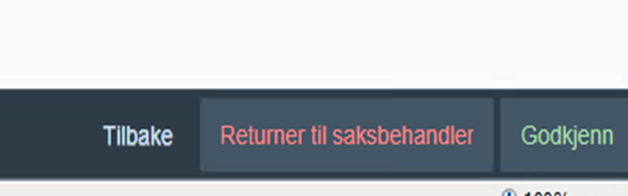 [Speaker Notes: Nede til høyre trykker saksbehandler/fagbruker "send" for å sende skjema til godkjenner 2. Dersom det hadde vært tilsetting av ekstern, ville skjema gått rett til postering i lønnssystemet, uten arbeidsflyt til godkjenner 2. Nede til høyre er valgene "Returner til saksbehandler" og "Godkjenn", dersom skjema er hos godkjenner 2. Dersom godkjenner 2 finner alt i orden, kan skjema godkjennes og det går til postering i lønnssystemet SAP.]
Leder/godkjenner 2
Godkjenner 2 vil se de samme bildene som vi her har vist som oversiktsbilde av de fire stegene, og med Godkjenn eller Returner til saksbehandler nederst på fjerde og siste steg. 


Den ansatte får status "aktiv" i lønnssystemet fra dagen som oppgis som tilsetting- eller gjeninntredelsesdato i skjemaet. 

Lønn er klar til utbetaling første lønnskjøring etter leder (godkjenner 2) godkjenner skjemaet, og det oppdateres i lønnssystemet (så sant tilsetting- eller gjeninntredelse dato er innenfor samme lønnsavregningsperiode).

Vær oppmerksom på dette dersom tilsetting/gjeninntredelse er midt i måneden og dere har tenkt at lønn først skal utbetales etter den ansatte har startet i sitt arbeidsforhold.
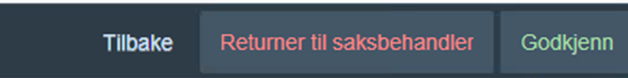 YHR_HURTIGREG
YHR_HURTIGREG
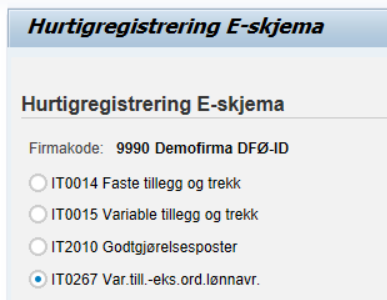 IT0014 Faste tillegg
Oppgi periode for en periode fra-til og beløp
Utbetales på hovedlønn

IT0015  Variable tillegg
Oppgi med beløp med dato for opptjeningstidspunkt
Utbetales på hovedlønn

IT2010  Godtgjørelsesposter
Oppgi med antall med dato for opptjeningstidspunkt
Utbetales til hovedlønn

IT0267  Var.till.- eks.ord.lønnavr.
Oppgis med beløp og/eller antall og utbetalingsdato
Utbetales på bonuskjøring
YHR_HURTIGREG
Viktig riktig lønnart
Hvis ikke du vet hvilken lønnart som skal brukes - se liste over gyldige lønnarter ved å åpne
valgboksen i enden av feltet.




Klikk i feltet til venstre for valgt lønnart, som da hentes opp, trykk Enter, og betegnelse på lønnart kommer opp.
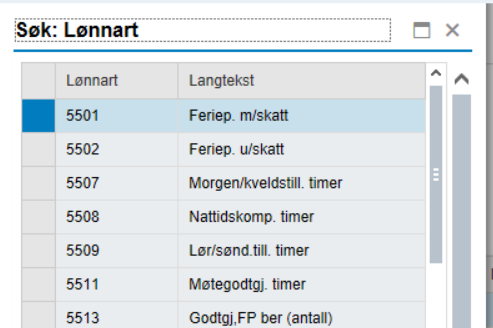 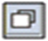 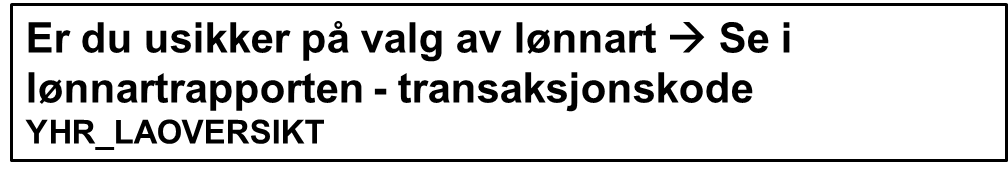 Lønnarter i e-skjemaløsningen
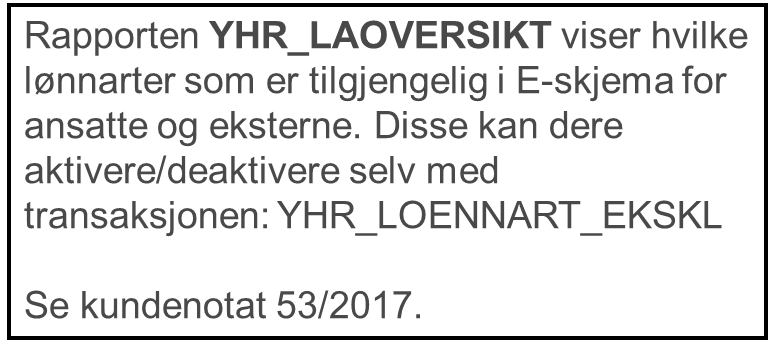 Tekst
Tekstfeltet finnes for IT0014 Faste tillegg, IT0015 Variable tillegg og IT0267 Variable tillegg ekstraordinær avlønning, men ikke for IT2010 Godtgjørelsesposter.

Fritekst på inntil 20 karakterer
Teksten som legges inn her overstyrer tekst/navn på lønnarten
Dersom du ikke fyller ut tekstfeltet er det navnet på lønnarten som blir skrevet ut på lønnsslippen
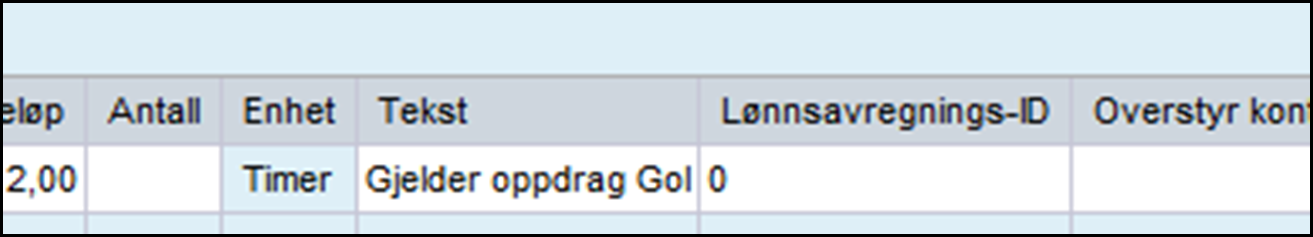 Konteringsfeltene
I konteringsfeltene vises kostnadsfordelingen i IT0027 Kostnadsfordeling, 
deltype 01 Lønn.




Hvis konteringsfeltene ikke skal endres kan du navigere forbi til ønsket felt eller linje ved bruk av «tab». Alternativt kan du flytte skrivemerket direkte til ønsket felt.
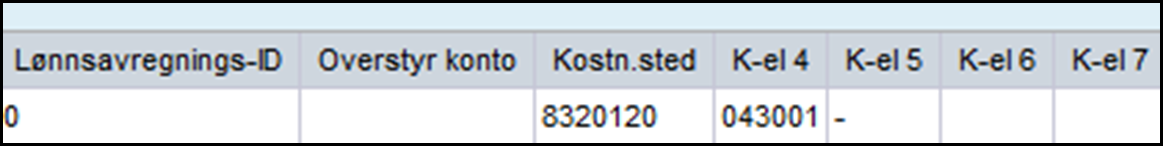 Kopiere- , endre-  og slette linjer
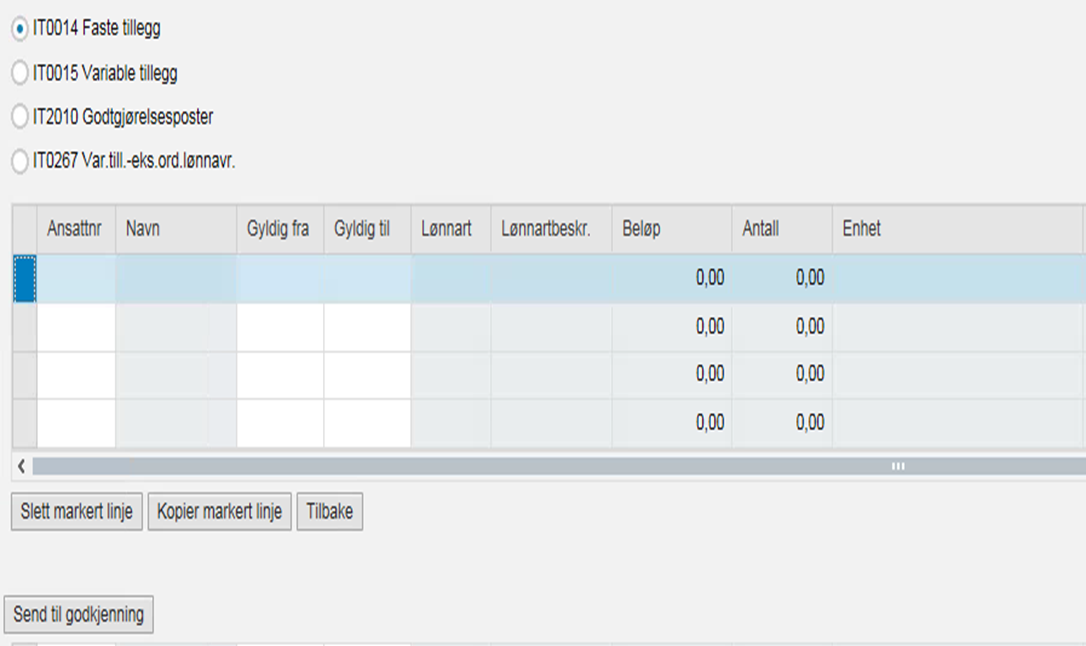 Endre 
Sett skrivemerket i det feltet du ønsker å endre og skriv inn riktig verdi

Kopier
Marker linje og trykk på «Kopier markert linje»

Slette 
Marker linje og trykk på «Slett markert linje»

Tilbake
Kommer tilbake til startbildet i YHR_HURTIGREG
Postering i SAP - meldinger og varsler
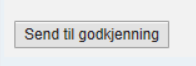 Når du er ferdig med å registrere, klikker du på knappen Send til godkjenning
Noter sekvensnummer for senere kontroll og rapporter
De linjene som blir sendt til oppdatering får et grønt lys i feltet foran ansattnummeret

Linjer som merkes med gul trekant, kan sendes på nytt dersom meldingsteksten som kommer opp bare er et varsel og posten ikke må endres

Under skjemaet kommer følgende melding

Linjer som ikke sendes til registrering fordi systemet finner feil, får rødt lys i feltet  foran ansattnummeret

Under skjemaet kommer følgende melding
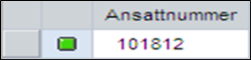 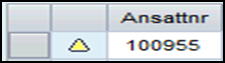 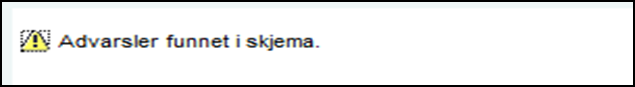 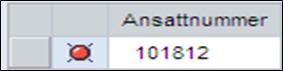 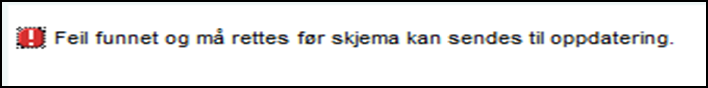 YHR_HURTIGREG – endring i sendt skjema
Disse registreringene kan leder godkjenne eller avvise. 
Oversikt over hva som er godkjent eller avvist kan tas ut via rapport YWF_VIS_SKJEMA.

Det er ikke mulig å endre data som er sendt til godkjenning. Skjema kan heller ikke sendes i retur til fagbruker/godkjenner 1. 
Hvordan problemet løses avhenger av om registreringen er godkjent av leder (godkjenner 2), eller ikke:

Feilregistreringen er godkjent 
Registrere en ny transaksjon med motsatt fortegn
Begge transaksjonene vil være synlig på ansattes lønnsslipp. Merk derfor registreringen i tekstfeltet med korrigering. 

Feilregistreringen er ikke godkjent 
Be leder avvise posten
Avviste poster må eventuelt registreres på nytt
YHR_STILLINGSENDRING
YHR_STILLINGSENDRING
Endring i stilling/lønn

1. Endring av stilling, organisasjonsenhet, stillingskode og/eller lønnstrinn

2. Endring av stillingsprosent

3. Endring av kostnadsfordeling

4. Fungering
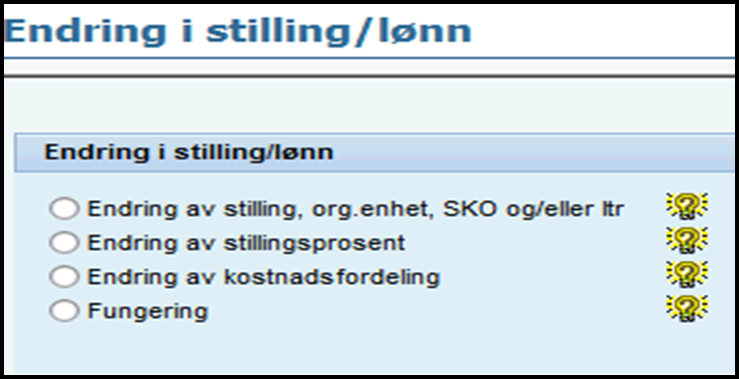 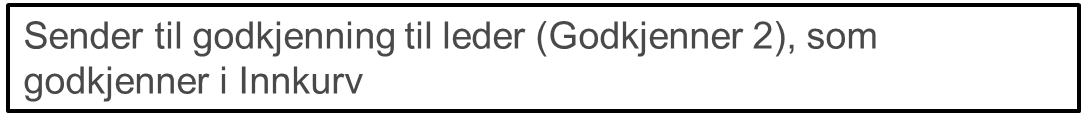 YHR_STILLINGSENDRING
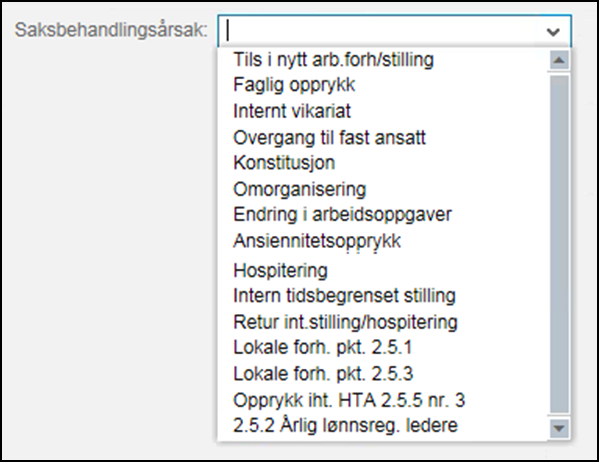 1. Endring av stilling, organisasjonsenhet, stillingskode og/eller lønnstrinn

Mange ulike sakbehandlingsårsaker. Viktig å velge korrekt. 

Trykk på lyspæren for hjelp

Flytting av stilling fra en organisasjonsenhet til en annen må meldes til DFØ via Kundesenter på nett.
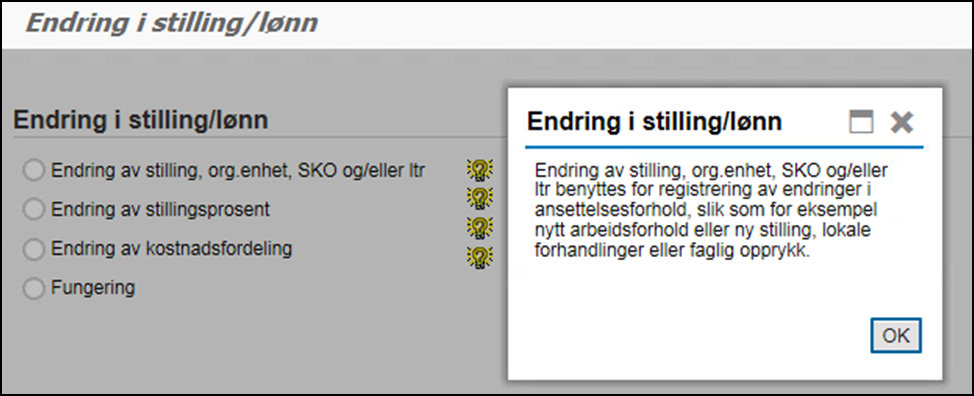 YHR_STILLINGSENDRING
Endring av stilling, organisasjonsenhet, stillingskode og/eller lønnstrinn
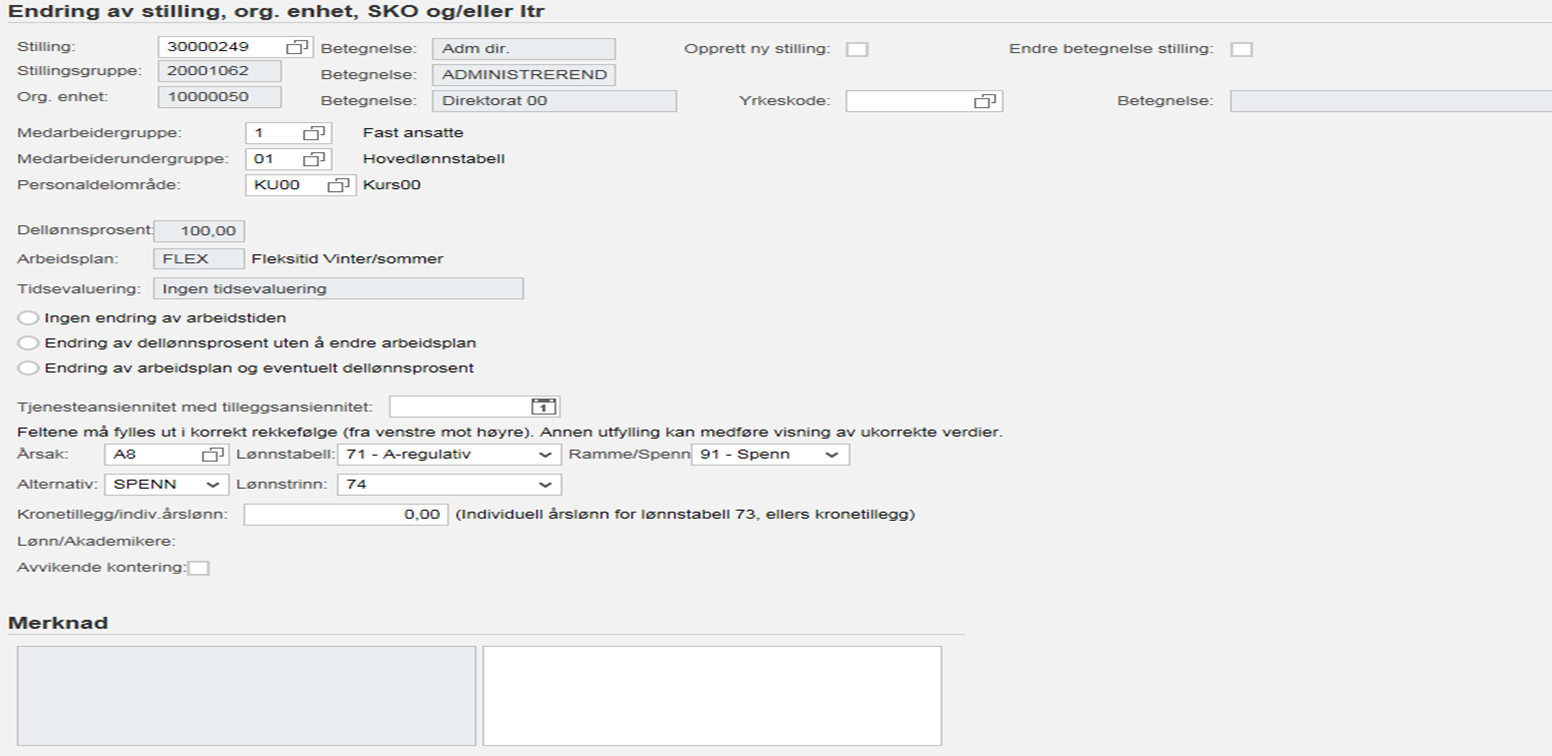 YHR_STILLINGSENDRING
2. Endring av stillingsprosent







NB! Ved varig endring i stillingsprosent regnes dette som om vedkommende fratrer deler av stillingen. Da skal det foretas et sluttoppgjør tilsvarende til den prosentdelen av stillingen som vedkommende slutter i.
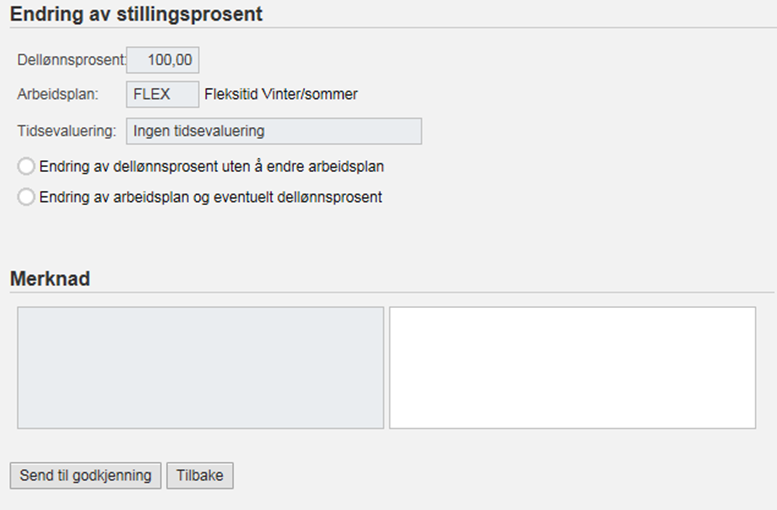 YHR_STILLINGSENDRING
3. Endring av kostnadsfordeling
Her kan du registrere avvikende kontering på den enkelte ansatte for hovedlønn og reise. Konteringen på hver enkelt ansatt hentes fra organisasjonsenheten hvor stillingen til den ansatte tilhører. 

Hvis det er endring av kontering for hele organisasjonsenheten må det sendes inn bestilling via Kundesenter på nett. 

Hvis den ansatte skal lønnes 100%  fra en annen organisasjonsenhet bør vedkommende flyttes ved bruk av Endring av stilling, org. enhet, SKO og/eller ltr.
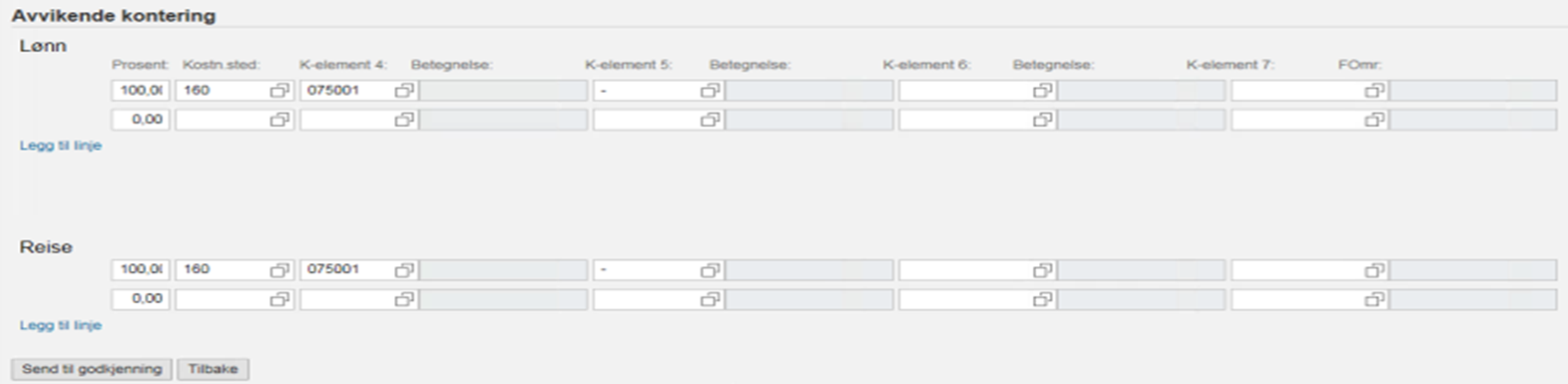 YHR_STILLINGSENDRING
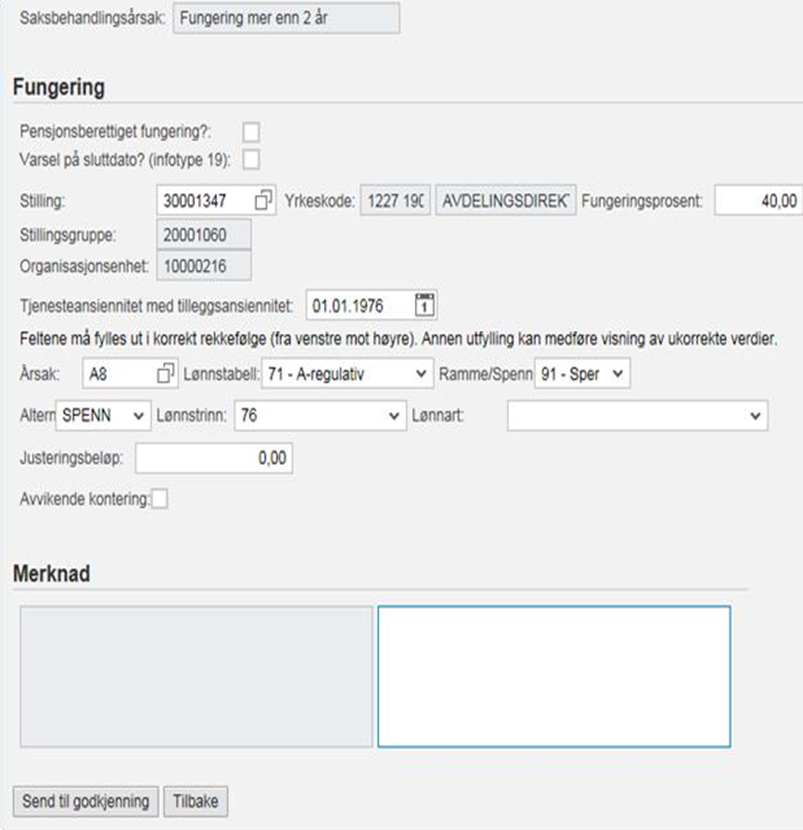 4. Fungering
Velg riktig saksbehandlingsårsak. 
Fungering mer enn 2 år gir medregning i Statens pensjonskasse, SPK. 
Endre periode fungering, benyttes når det allerede er registrert en fungeringsperiode, som skal endres.
Justeringsbeløp – den årslønnen en skal ha i fungeringsperioden

Se SAP bibliotek for beskrivelse av lønnart.
[Speaker Notes: Justeringsbeløp – dersom årslønnen er en annen enn det systemet foreslår – eks når leder har kronetillegg eller det er en akademiker som skal fungere. – forskjellige tariiffer]
YHR_STILLINGSENDRING
I noen tilfeller sendes e-skjemaet til kontroll i DFØ etter godkjenning av Godkjenner 2, men før oppdatering av kjernesystemet.

Dette gjelder ved følgende valg:






Kontrollør i DFØ kan sende oppgavene tilbake til saksbehandler.
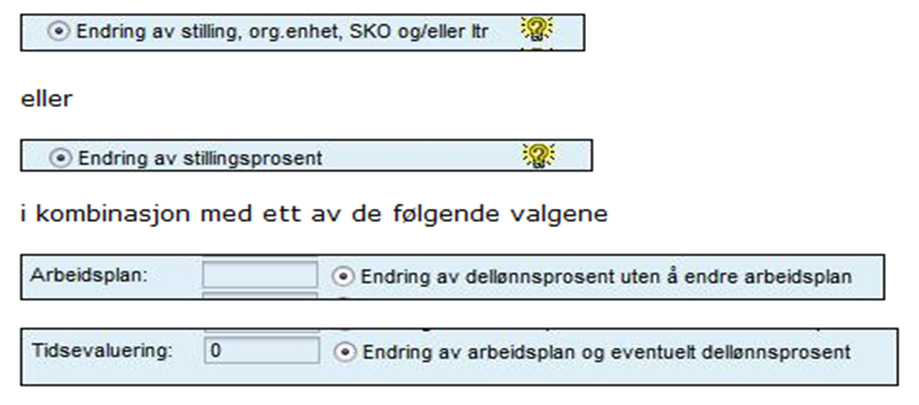 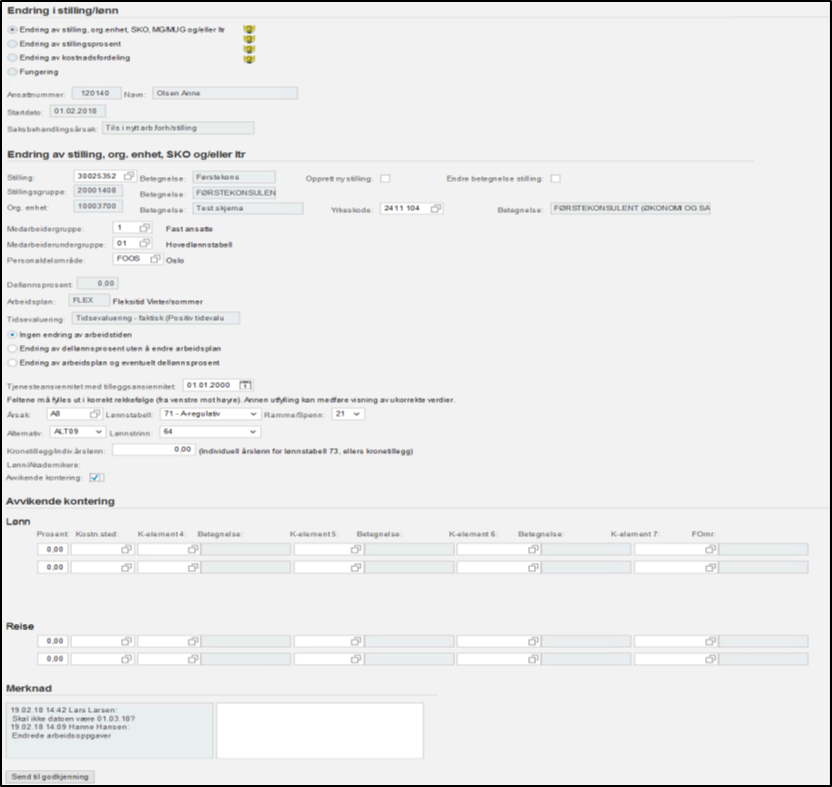 Godkjenner 2 kan godkjenne eller returnere skjemaet til fagbrukerFagbruker kan endre i de hvite feltene og sende det på ny til godkjenning – se eksempel.
YHR_FRATREDELSE
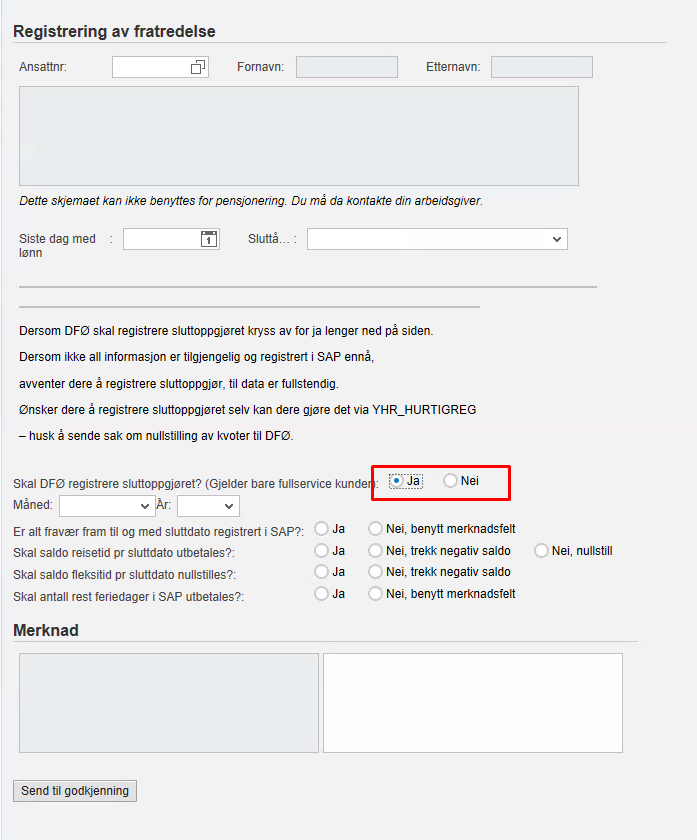 YHR_FRATREDELSE
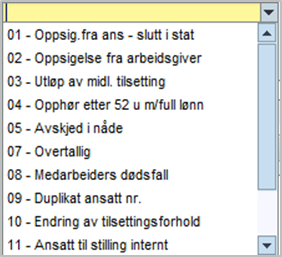 Velg riktig sluttårsak


Hak av for om DFØ skal registrere
sluttoppgjør eller ei. 

Deretter – «send til godkjenning»
Viktig etterarbeid ved fratredelse
Avgrensing av tilganger ut over vanlige tilganger som selvbetjeningsportalen. 
Kontrollere om den fratrådte medarbeideren har:
Lønnslån
Utestående forskudd
Utlånte gjenstander
Fått utbetalt alt av timer, reiseregninger etc.
Restferie
Skal saldo reisetid utbetales og skal saldo fleksitid nullstilles

Sluttoppgjør
Sluttoppgjøret foretas separat etter at fratredelsen er registrert. 
Huk av i skjemaet for om DFØ skal foreta sluttoppgjøret for dere 
Eller foreta dette selv ved å registrere lønnart OSLU i yhr_hurtigreg. 
DFØ gjør da etterarbeid i forbindelse med avgrensing av kvoter osv, husk å oppgi dette i merknadsfeltet i yhr_fratredelse
Se brukerdokumentasjon: Generelt om sluttoppgjør og Etterarbeid
Godkjenningav e-skjema
Godkjenne skjema – Innkurv i selvbetjeningsportal
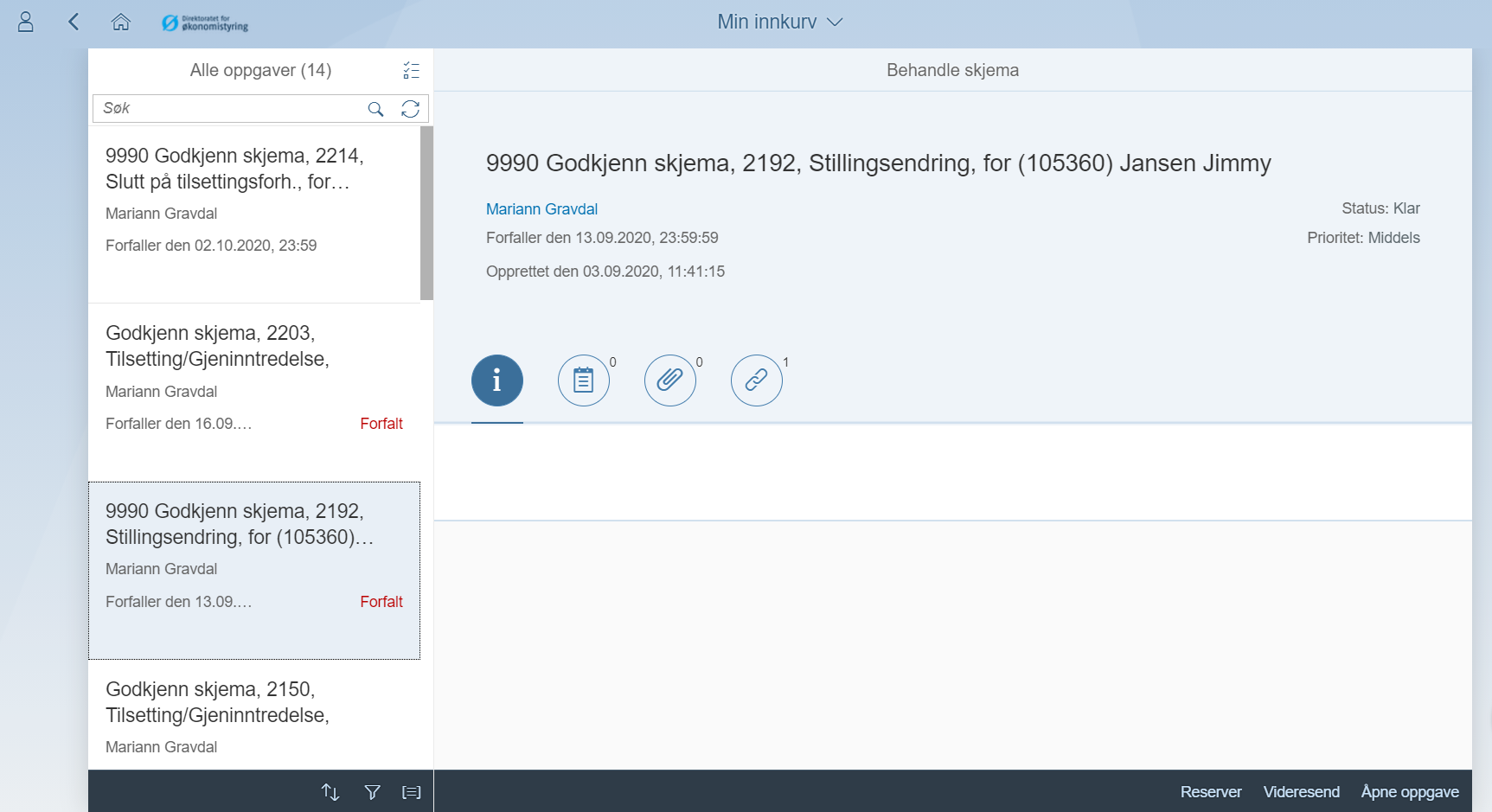 Godkjenne YHR_TILSETTING
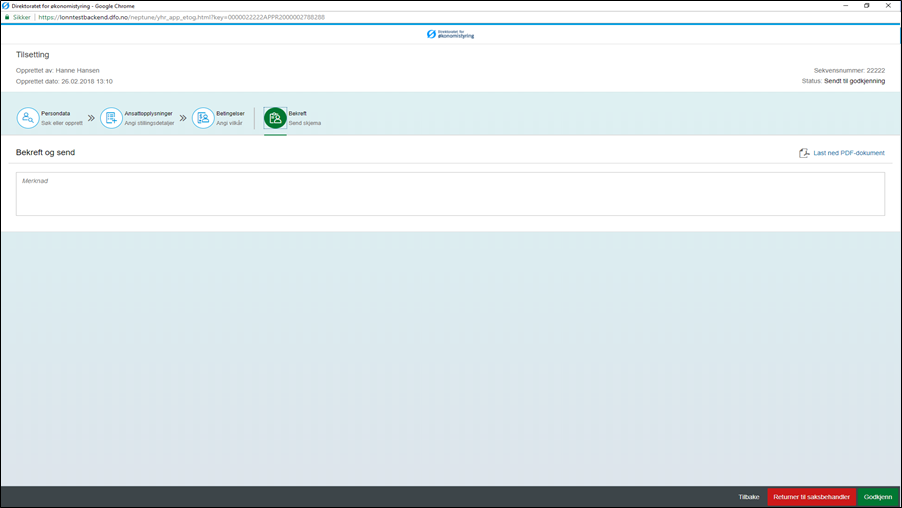 Godkjennes
nederst til høyre
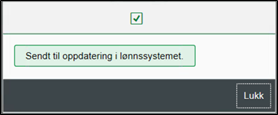 Godkjenne YHR_HURTIGREG
Avviste skjema må følges opp manuelt av fagbrukere
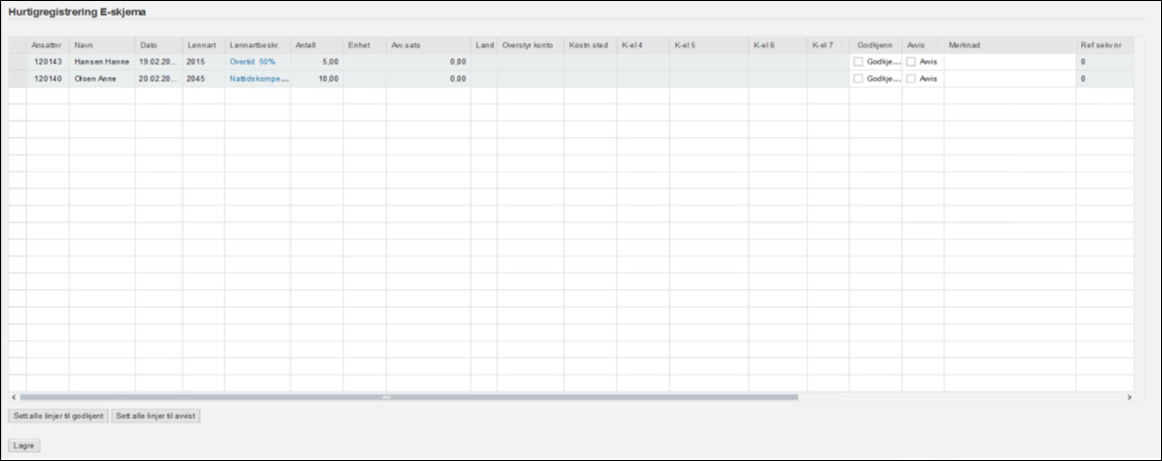 Godkjenne YHR_STILLINGSENDRING
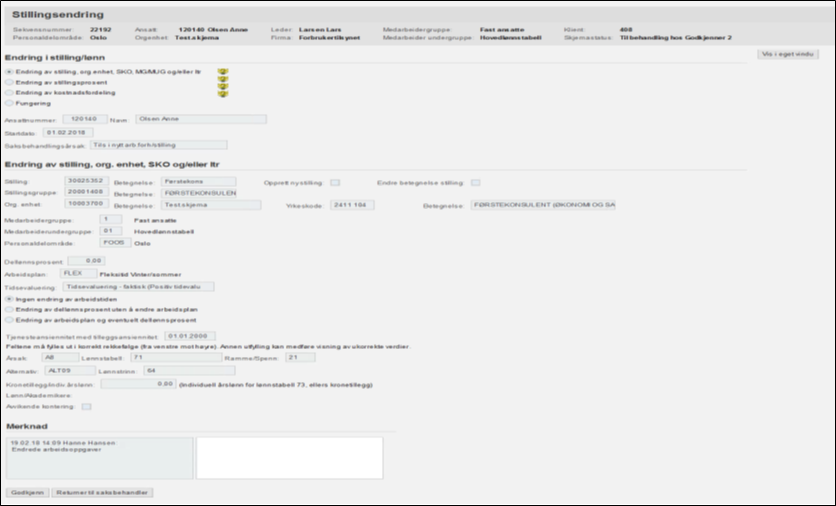 Godkjenner 2  kan returnere skjema til godkjenner 1 for korrigering

Godkjenner 1 kan endre de hvite feltene eller slette skjema
Godkjenne YHR_FRATREDELSE
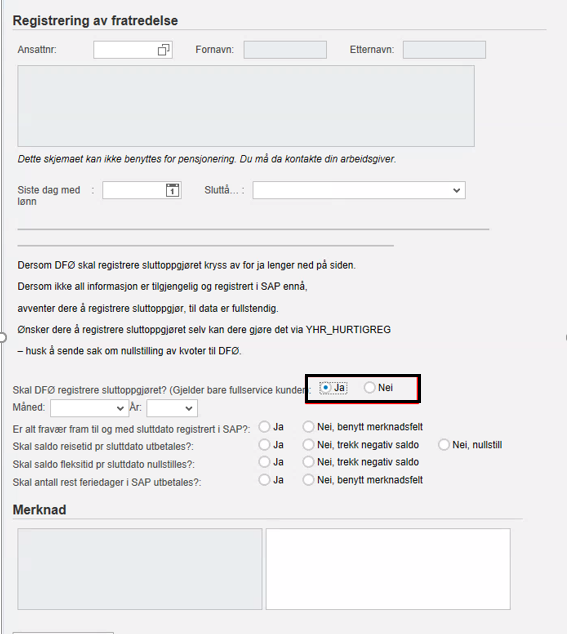 Skjemaet kan godkjennes eller returneres til saksbehandler.

Når skjema godkjennes stoppes lønnen

Etter postering, tar DFØ ut rapporter på de som har valgt «Ja», og registrerer sluttoppgjør
KONTROLL AV E-SKJEMA
Kontroll av e-skjema i arbeidsflyt
Se SAP-biblioteket
	Arbeidsflyt > Rapporter > Vis E-skjema i arbeidsflyt




Rapport  YWF_VIS_SKJEMA
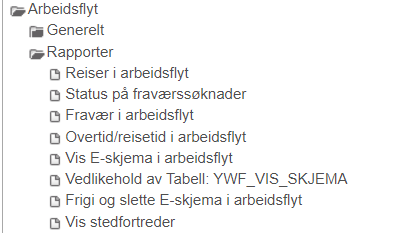 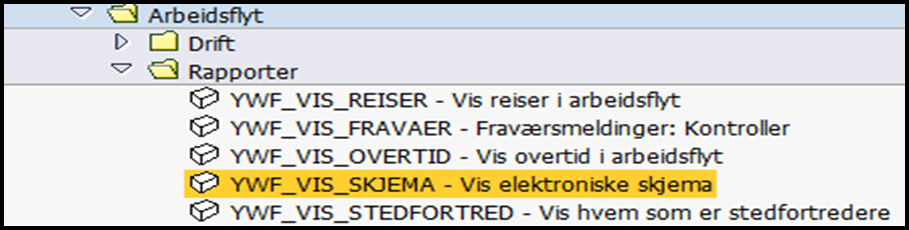 YWF_VIS_SKJEMA
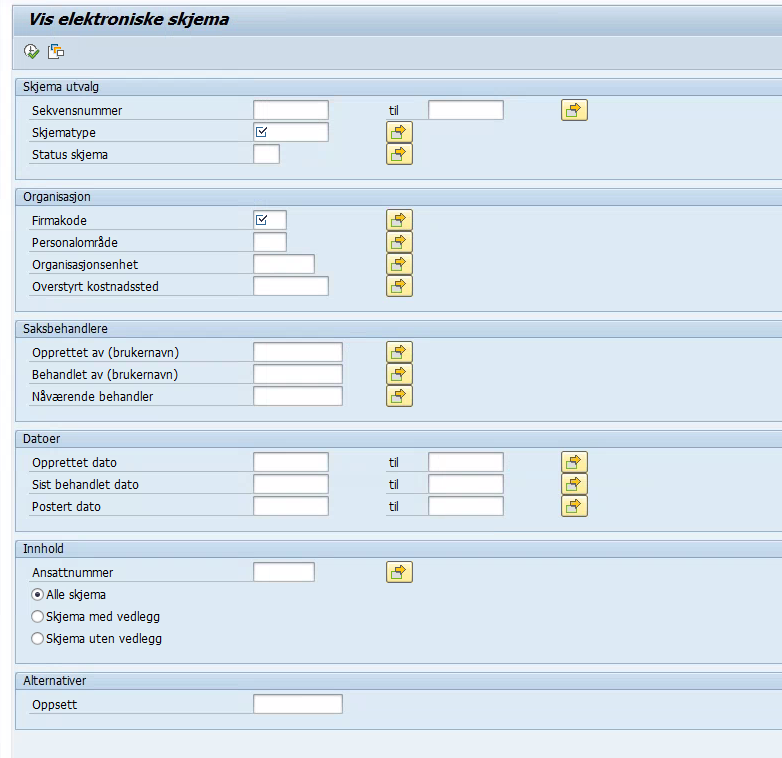 Oppfølging av e-skjema i arbeidsflyt.
Benyttes ved faste kontrollrutiner.

Skjematype og Firmakode er obligatoriske felt.
Legg inn * ved skjematype for å få med alle.
Har du sekvensnummer, legger du dette inn. 
Eller velg andre variabler som for eksempel Status skjema, Opprettet dato etc.
YWF_VIS_SKJEMA
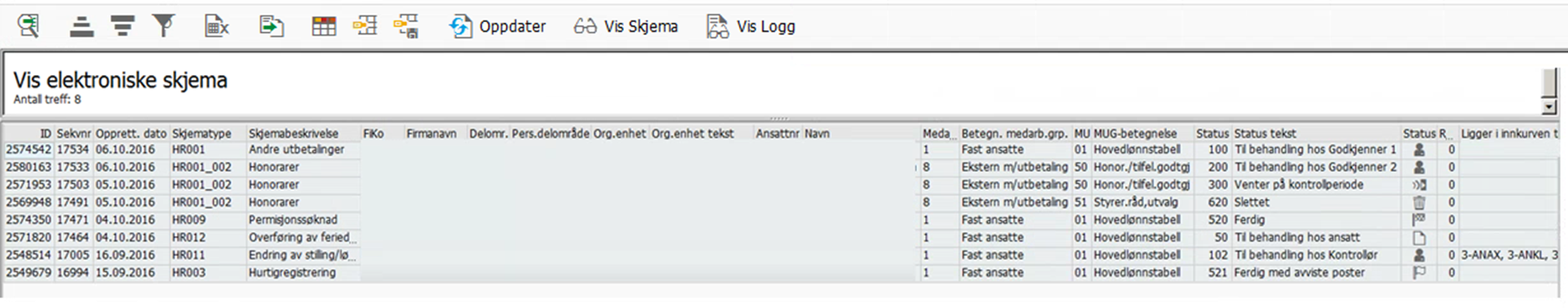 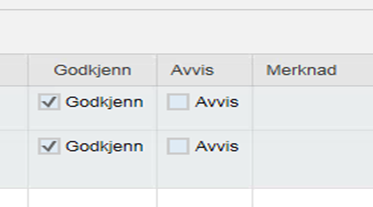 Marker ønsket skjema og trykk på              da får du se hele skjemaet.

I tillegg ser du om leder har avvist eller godkjent alle poster som er registrert i hurtigregistrering.
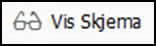 YWF_VIS SKJEMA og hurtigregistrering
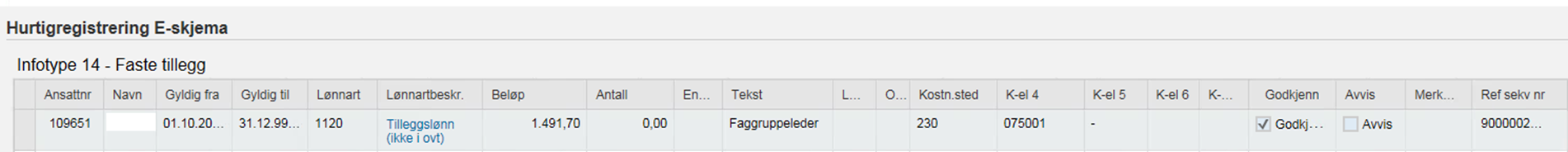 E-skjema som er sendt via hurtigregistrering kan inneholde poster for flere ansatte.

For å se loggen for posteringen kan man søke opp undersekvensnr. Det finner du ved å åpne skjema. 

Velg skjematype HR003_POST

Trykk               
da kommer
dette opp:
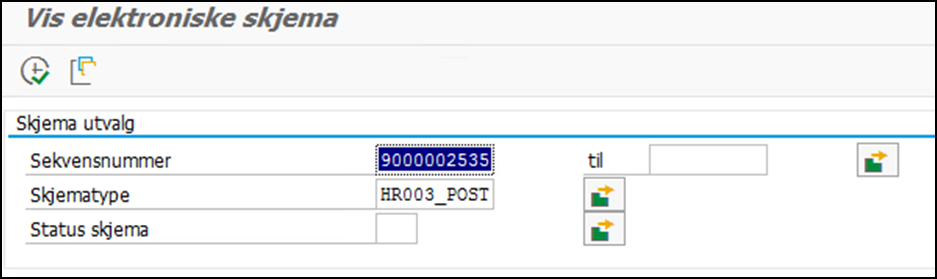 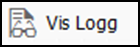 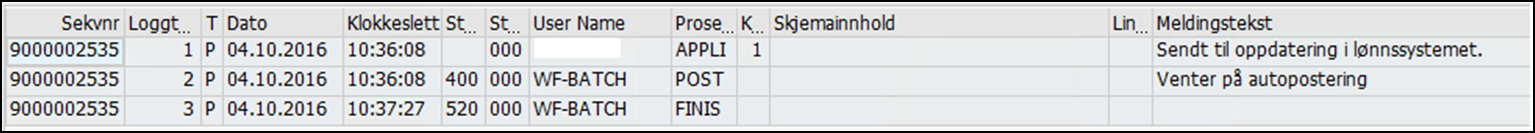 Kontroll er viktig
Vi anbefaler at  registreringer som gjøres via e-skjema kontrolleres etter at disse er godkjent og oppdatert i SAP.

For bonuslønn:
Yhr_bonuskontroll og simulere slipper for bonuslønn

For hovedlønn:
Simulere slipper for hovedlønn
Kontroller i PA 20
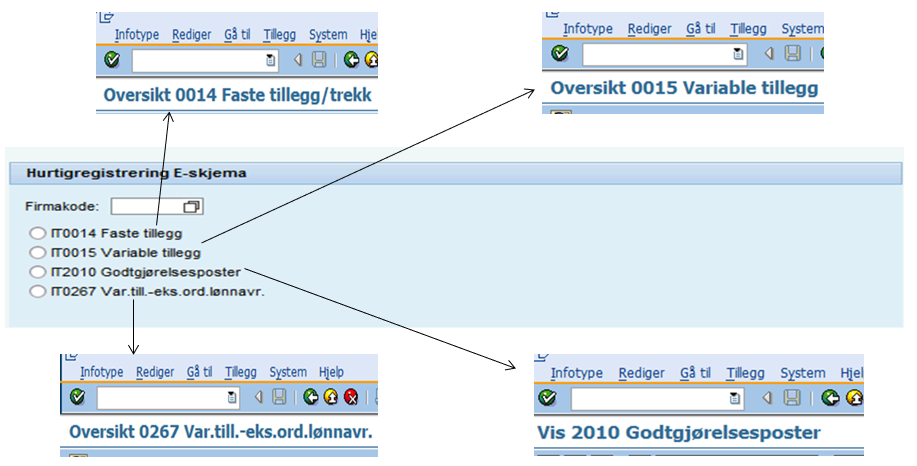 Saksbehandler hos kunde kan kontrollere registreringer i SAP- kjernesystem ved bruk av transaksjonskode PA 20
Brukerdokumentasjon – SAP-biblioteket
Forklaring til utfylling og kontroll av e-skjema i SAP-kjernesystemet.
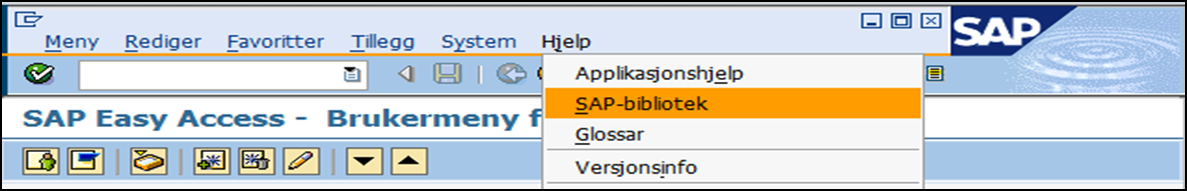 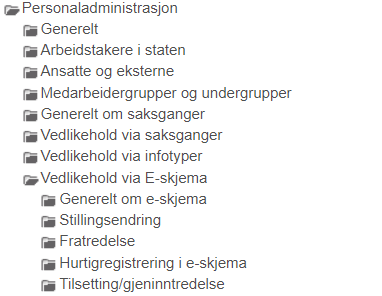